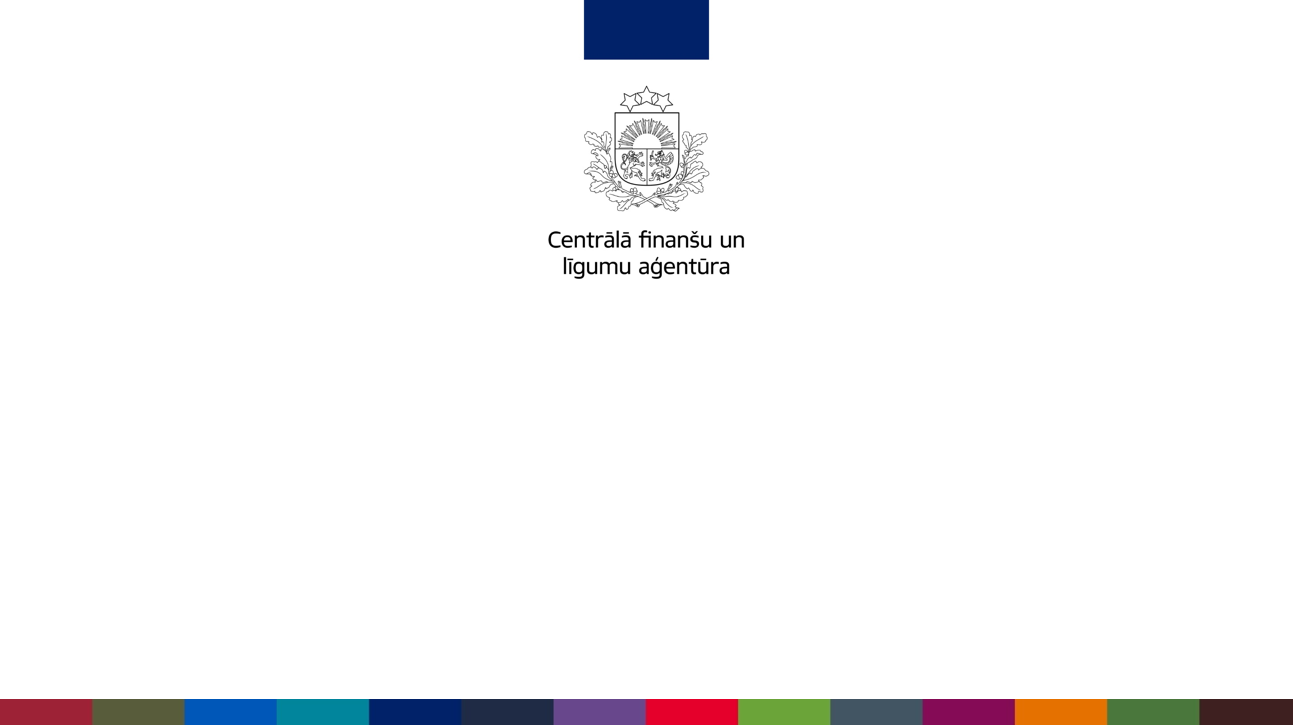 Projektu iesniegumu nosacījumu izpilde3.1.2.3.i. investīcijas "Ilgstošas sociālās aprūpes pakalpojuma noturība un nepārtrauktība: jaunu ģimeniskai videi pietuvinātu aprūpes pakalpojumu sniedzēju attīstība pensijas vecuma personām" 2. kārtapapildu uzsaukums
2024. gada 5.novembris
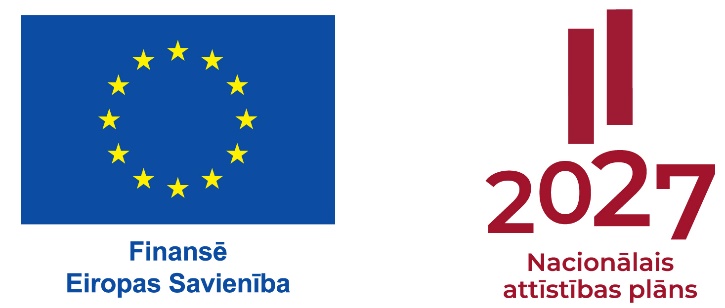 3.1.2.3.i. investīcijas "Ilgstošas sociālās aprūpes pakalpojuma noturība un nepārtrauktība: jaunu ģimeniskai videi pietuvinātu aprūpes pakalpojumu sniedzēju attīstība pensijas vecuma personām"
Iesniegti 7 projektu iesniegumi

Lēmumi par projektu iesniegumu apstiprināšanu ar nosacījumu (07.10.-21.10.)
Nosacījumu izpildes termiņi: 1-2 mēneši (21.10.- 19.12.)
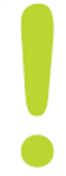 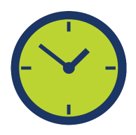 2
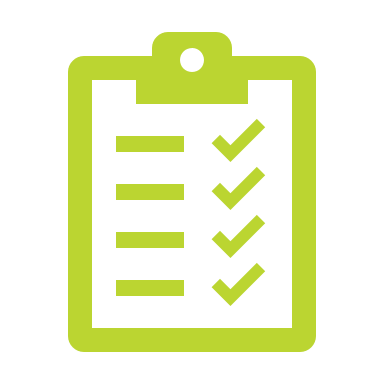 Kur meklēt informāciju projekta iesnieguma aizpildīšanai?
Ministru kabineta noteikumi Nr. 475
Eiropas Savienības Atveseļošanas un noturības mehānisma plāna 3.1. reformu un investīciju virziena "Reģionālā politika" 3.1.2. reformas "Sociālo un nodarbinātības pakalpojumu pieejamība minimālo ienākumu reformas atbalstam" 3.1.2.3.i. investīcijas "Ilgstošas sociālās aprūpes pakalpojuma noturība un nepārtrauktība: jaunu ģimeniskai videi pietuvinātu aprūpes pakalpojumu sniedzēju attīstība pensijas vecuma personām" otrās kārtas īstenošanas un uzraudzības noteikumi.
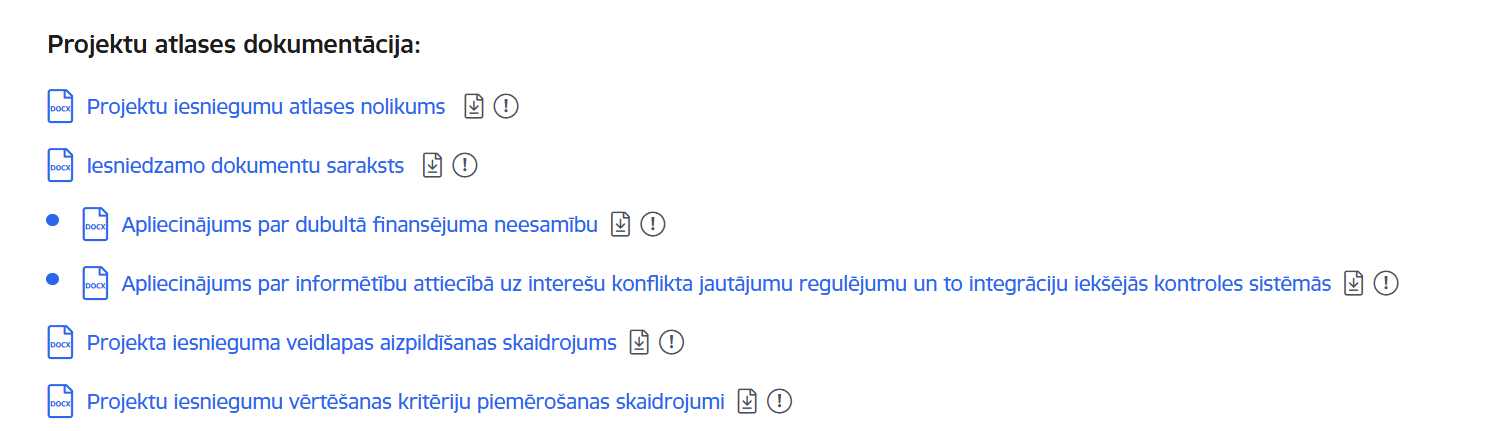 3
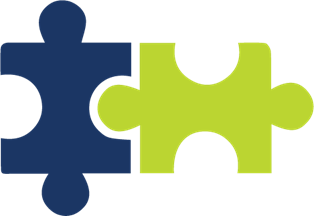 Izmaksas projekta iesniegumā
Projekta iesniegumā plānotās izmaksas atbilst noteikumos minētajām attiecināmajām izmaksām, tās ir pamatotas, aritmētiski precīzas un ir tieši saistītas ar projekta mērķa un mērķrādītāju sasniegšanu
 
Projekta budžeta kopsavilkums, tā aizpildīšana
Izmaksas projekta budžeta kopsavilkumā - to aprēķins un pamatojums
Būvdarbu tāme un izmaksu atbilstība projekta budžeta kopsavilkumā
Būvdarbu tāmes noformējums, paraksti, sertificēts tāmētājs 
Projekta iesniegumā ir aprakstīta projekta īstenošanas kapacitāte, norādīta projekta iesniedzēja finansēšanas kapacitāte, sniegts risku izvērtējums un noteikti pasākumi risku mazināšanai, sniedz informāciju par pašreizējo finanšu situāciju un tendencēm nākotnē un kādas būs projekta iesniedzēja darbības finansējuma nodrošināšanai projekta īstenošanai, ja banka atteiks izsniegt aizdevumu
4
Projekta budžeta kopsavilkums
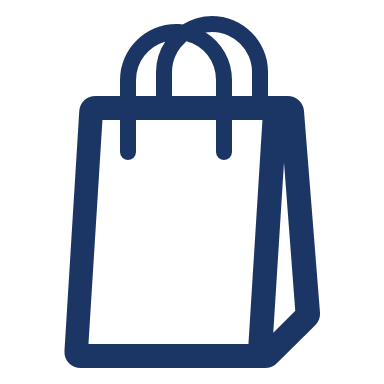 5
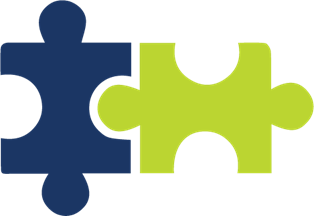 Izmaksu attiecināmība
Izmaksas projekta vadībai finansējuma saņēmējs plāno kā vienu izmaksu pozīciju 3%  apmērā no projektam pieejamā Atveseļošanas fonda finansējuma
Vienas ēkas izmaksas – 1 273 204 euro

Atveseļošanas fonda finansējums nesedz izmaksas:  
pievienotās vērtības nodokļa samaksai, bet šādas izmaksas ir iekļaujamas investīcijas  projektā kā pašvaldības finansējums vai privātais finansējums

izmaksas, kas pārsniedz līgumā noteikto Atveseļošanas fonda finansējuma un pievienotās vērtības nodokļa izmaksu apmēru, bet tās ir iekļaujamas kā attiecināmais pašvaldības finansējums vai privātais finansējums
6
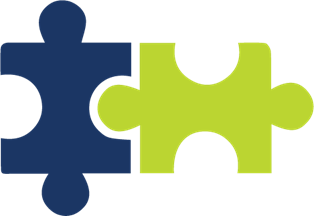 Izmaksu attiecināmība I
Projekta iesniegumā jāsaskaņo informācija attiecībā uz PVN:

ja PVN ir ārpusprojekta izmaksas, par tām norāda informāciju projekta iesnieguma sadaļā “Finansiāla kapacitāte”

 ja PVN ir attiecināms, tad precizē projekta iesnieguma 1.pielikumu “Finansēšanas plāns” precizē kopējās projekta izmaksas un iekļauj PVN izmaksas privātā finansējuma daļā 

precizē 2.pielikumu “Projekta budžeta kopsavilkums” norāda budžeta pozīcijas ar PVN
7
Nenodarīt būtisku kaitējumu
2.1. darbības “Jaunas ēkas būvniecība” iekļauj detalizētas darbības saistībā ar principu 
“Nenodarīt būtisku kaitējumu” 

·         klimata pārmaiņu mazināšanai
·         spējai pielāgoties klimata pārmaiņām
·         ilgtspējīgai ūdens un jūras resursu izmantošanai un aizsardzībai
·         pārejai uz aprites ekonomiku, ieskaitot atkritumu rašanās novēršanu un to reciklēšanu  
·         piesārņojuma novēršanai un kontrolei 
·         bioloģiskās daudzveidības un ekosistēmu aizsardzībai un atjaunošanai

Kā šos principus ir plānots īstenot attiecībā uz projektā paredzētajām darbībām
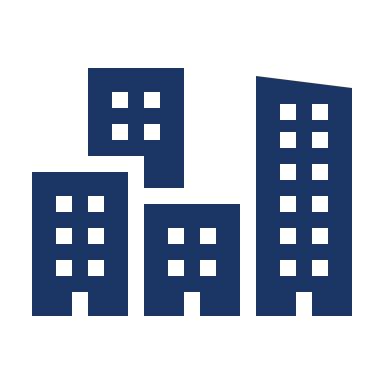 8
Par īpašumtiesībām
Projekta iesniegumā norādīts, ka finansējuma saņēmējam ir īpašuma tiesības vai lietošanas tiesības uz termiņu, kas nav īsāks par pieciem gadiem no projektā veiktā noslēguma maksājuma datuma, uz nekustamo īpašumu, kurā tiks veikti ieguldījumi

Projekta iesniegumā, sadaļā “Projekta īstenošanas adrese” precizē informāciju norādot aktuālo situāciju uz nosacījumu iesniegšanas brīdi

Projekta iesnieguma sadaļā “Citi pielikumi” iesniedz dokumentus, kuri apliecina projekta iesniedzēja īpašumtiesības vai lietošanas tiesības objektā, kas ir projekta iesniedzēja vai uz kuru projekta iesniedzējam [..] ir nostiprinātas lietošanas tiesības uz termiņu, kas nav īsāks par 31.12.2031.
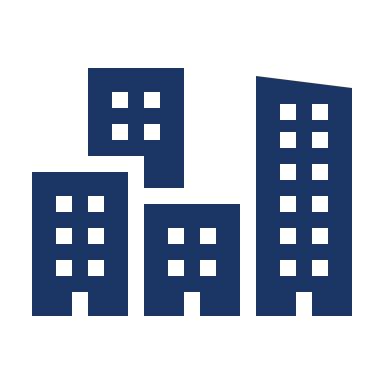 9
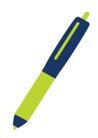 Par pakalpojumu nodrošināšanu
Projekta iesniegumā ir norādīts, ka veidojamajā sociālā pakalpojuma sniegšanas vietā plānots nodrošināt mājokli, ēdināšanu, drošību, sociālo aprūpi un rehabilitāciju, medikamentu lietošanas uzraudzību, kopības sajūtas radīšanu, bet ģimenes ārsta vizītes un citus speciālistus – ārpus pakalpojuma sniegšanas vietas/ ārpakalpojumā.

Projekta iesniegumā nav detalizēti norādīts kā plānots nodrošināt  ārstu, ārstu palīgu, fizioterapeitu un citu speciālistu klātbūtni

Aprakstā ir jāsniedz  informācija kā plānots nodrošināt (ārpus pakalpojuma sniegšanas vietas/ ārpakalpojumā) ārstu, ārstu palīgu, fizioterapeitu un citu speciālistu vizītes
10
Projekta publicitāte
Ja projekta iesniegumā ir atsauce, ka publikācijas tiks veiktas atbilstoši normatīviem aktiem par kārtību, kādā notiek Eiropas Savienības struktūrfondu un Kohēzijas fonda ieviešana 2021. - 2027. gada plānošanas periodā, nodrošinot komunikācijas un vizuālās identitātes prasību ievērošanu, tostarp attiecīgajā gadījumā pievienojot Savienības logo un attiecīgu finansējuma paziņojumu ar tekstu “finansē Eiropas Savienība”, 
ir nepieciešams norādīt atsauci uz Atveseļošanas fondu
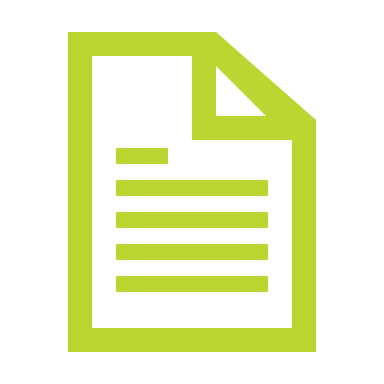 11
Vērtēšanas kārtība
Precizējumu sagatavošana un iesniegšana
Precizējumu vērtēšana
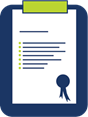 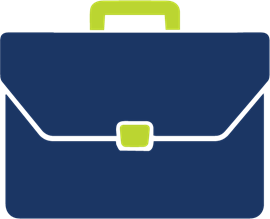 2 nedēļas
no
 15.01.2025.
1 – 2 mēneši
07.10.-21.10
Lēmums
nepilnu 2 mēnešu laikā 
no projektu iesniegumu iesniegšanas beigu termiņa.
Nosacījumu izpilde
Vienošanās slēgšana
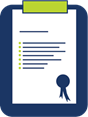 12
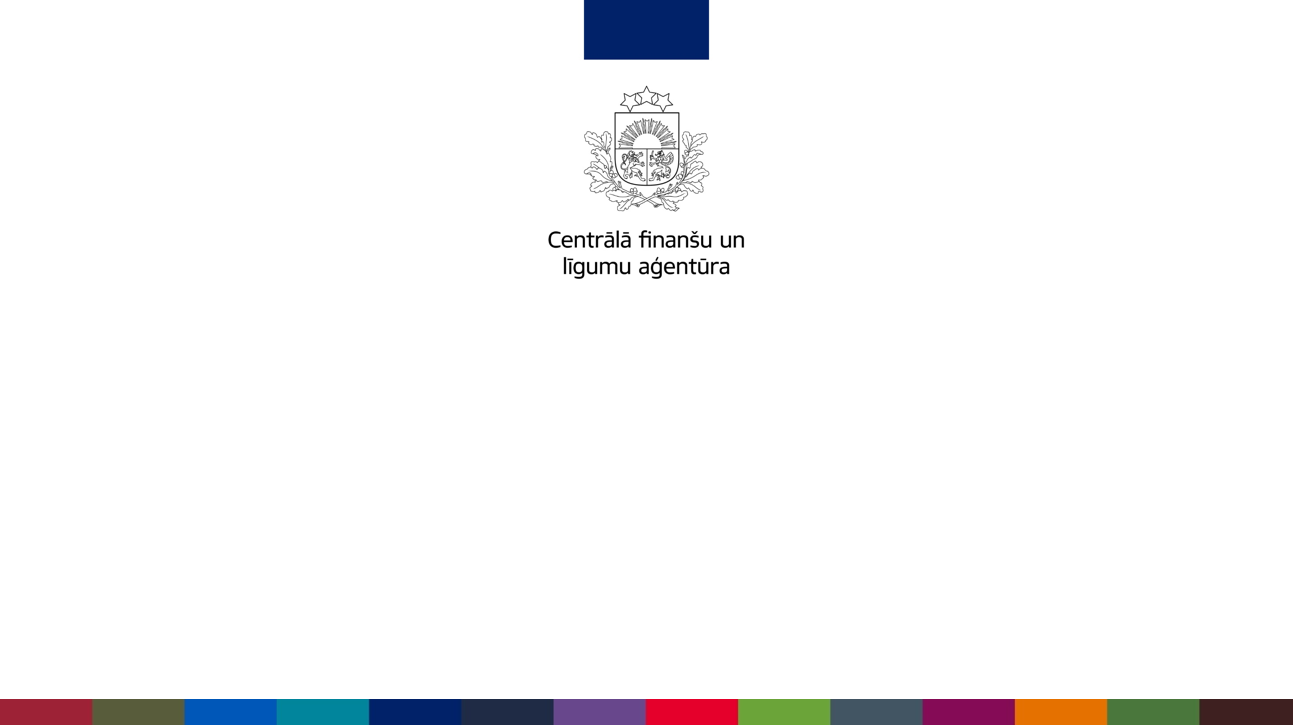 Paldies par uzmanību!Jolanta Skujeniece, Infrastruktūras projektu atlases nodaļas vadošā eksperte jolanta.skujeniece@cfla.gov.lv, tel. 28559518
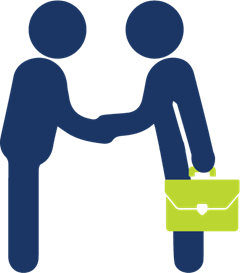 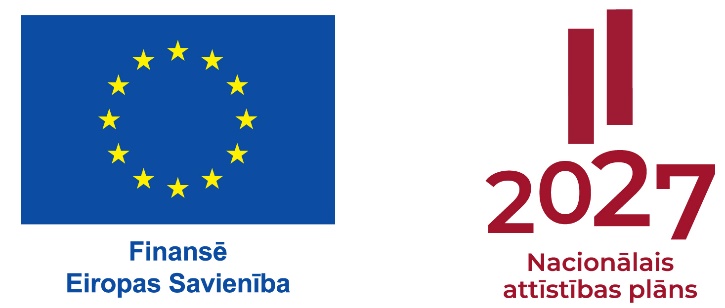